Platinum Sponsor
Silver Sponsor
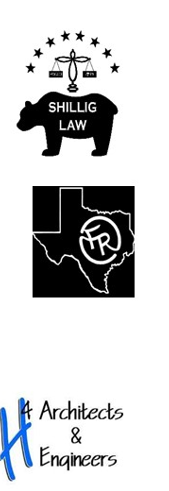 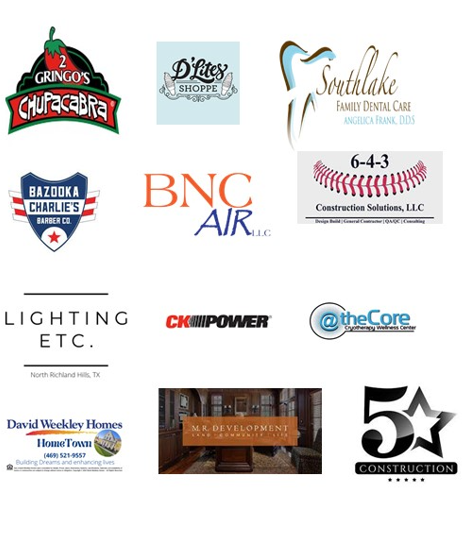 A GIANT thank you to those
that generously sponsored BHS
Cheer this year!
Gold Sponsor
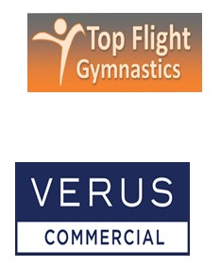 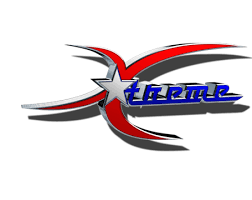 hello